Trauma Informed Care & Communities
Michael A. Scharf, M.D.
Mark and Maureen Davitt Professor and Director of Child and Adolescent Psychiatry
Psychiatrist-in-Chief, Golisano Children’s Hospital
Associate Chair for Children and Youth
Department of Psychiatry, University of Rochester
Nayla M. Khoury, MD, MPH
Assistant Professor of Psychiatry
SUNY Upstate Norton School of Medicine
Wellness Officer
Medical Director Upstate Nation Behavioral Health Collaborative
[Speaker Notes: Nayla

the different types of trauma
 how to diagnose 
how to treat.]
Disclosures
Neither we nor our spouses/partners has a relevant financial relationship with a commercial interest to disclose.
[Speaker Notes: mike]
Identify essential principles of Trauma Informed Care.
Learning Objectives
Identify developmentally appropriate strategies for assessing and diagnosing trauma and trauma-related disorders.
Identify one change or modifaction that can be made in one's own practice or community to facillitate or enhance trauma informed approaches.
[Speaker Notes: mike


1. Identify essential principles of Trauma Informed Care 
2. Identify one change or modification that can be made in one’s own practice or community to facilitate or enhance trauma informed approaches.


Diagnosis and treatment of trauma disorders previously on there- remove treatment component?  keep and add 4th L.O?]
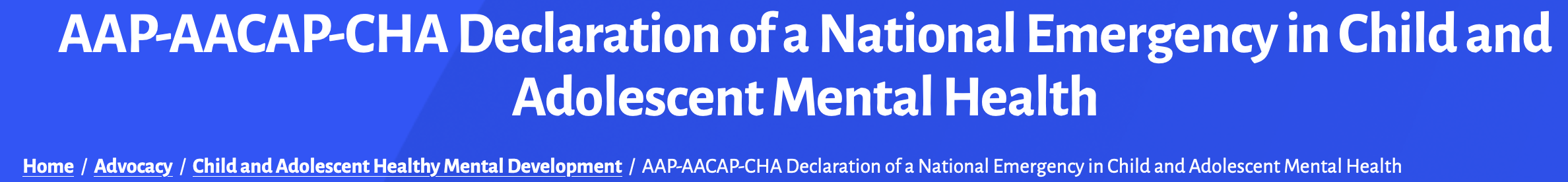 A call to action:
Increase funding for mental health access
Continue telehealth options
Increase school based mental health options
Accelerate integrated mental health in primary care
Strengthen prevention programs
Promote and pay for trauma informed care to support resilience
Address acute care needs and staff shortages
Advance mental health parity laws
[Speaker Notes: mike: 
 Before pandemic, suicide was a problem affecting young ppl, being second leading cause of death in the us 10—25 yrs of age and rising rates for young black youth which is thought to be multifactorial, health care disparities being one of them.

Unexpectedly, however, our hospital did not observe this increase during the early months of the pandemic and the number of adolescents presenting for acute mental health emergencies dropped precipitously. This radical shift in numbers raised many concerns regarding the state of adolescent mental health and wellbeing. Many of us worried that youth needing mental health support were not seeking help due to fear of COVID-19. These concerns have been substantiated; over the past month, the number of youth seeking emergent mental health care in our hospital and emergency department is twice normal for this time of year.


Cloutier RL, Marshaall R. A dangerous pandemic pair: Covid19 and adolescent mental health emergencies. Am J Emerg Med. 2021;46:776-777. https://libezproxy.syr.edu/login?url=https://www.proquest.com/scholarly-journals/dangerous-pandemic-pair-covid19-adolescent-mental/docview/2555958068/se-2?accountid=14214. doi: http://dx.doi.org/10.1016/j.ajem.2020.09.008. 

More than 140,000 children in the United States lost a primary and/or secondary caregiver, with youth of color disproportionately impacted. We are caring for young people with soaring rates of depression, anxiety, trauma, loneliness, and suicidality that will have lasting impacts on them, their families, and their communities. 



for more context, Suicide among our youth has always been a major problem as the second leading cause of death and continues to be a problem now, particularly for young female teens who have been visiting theh EDD due to suicide attempts more than pre pandemic.

We also know that the rates among black youth have risen faster than any other racial/ethnic group, particularly among latency age kids, highlighting the intereactions between our dual pandemics of covid19 infection and  structural racism in this country. 

While the reasons are not completely known, our discussion of ACES today or adverse childhood experiences, are thought to be part of these disparities, as well as important disparities regarding access and treatment.]
Trauma informed communitybegins with ourselves
Be mindful of your own responses. 
Find care practices that work for you and are sustainable. 
Know you are not alone in this work. 
Get to know your resources (internal  and local).
Advocate for the team you need to do this work.
[Speaker Notes: mike]
The cure for burnout isn’t and can’t be self care. 
It has to be all of us caring for each other.
~Emily & Amelia Nagoski
Dare to lead Podcast with Brene Brown
[Speaker Notes: Nayla – let’s practice!]
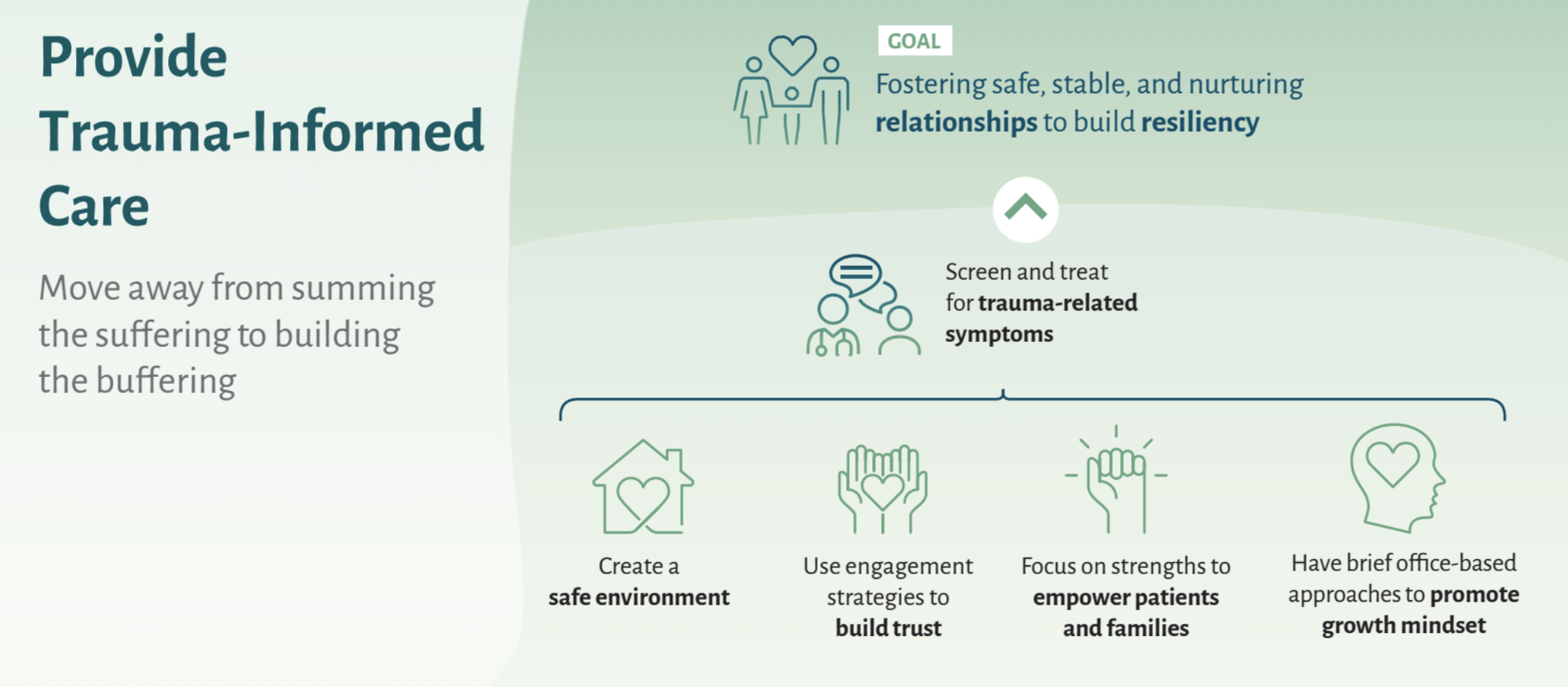 [Speaker Notes: Nayla]
What is resiliency?
[Speaker Notes: Nayla]
Resiliency
Withstanding and rebounding from adversity. 
Regaining the ability to thrive, with the potential for transformation and positive growth forged through the searing experience.


(Walsh, 2020)
Fostered by shared beliefs
To make meaning of the crisis and challenges.
To (re)gain a positive, hopeful outlook that supports active agency.
[Speaker Notes: Nayla:  Walsh, Froma. (2020). Family Process. 59(3): 883-897. Loss and Resilience in the Time of COVID‐19: Meaning Making, Hope, and Transcendence.

Heart rate variability is a promising biomarker of mental health resilience.
•Heart rate variability is an index of flexibility and ability to adapt to stress.]
Community:
School engagement.
Family & neighborhood.
Participation in after school activities, religious affiliation.
Protective factors
Relationships:
Relationships with one supportive adult
Friends
Individual:
Positive thoughts of self
Self-regulation
Social competence
Flexible thinking
Spirituality
[Speaker Notes: nayla


Resilience is the ability to recover or cope with adverse situations. Spiritual and religious beliefs may be associated with important “resilience resources.” To investigate whether there is a relationship between spirituality/religiosity (S/R) and resilience. This is a systematic review (observational studies) with meta-analysis following the PRISMA guidelines. From a total of 2468 articles, 34 observational studies were included. We identified a moderate positive correlation between S/R and resilience (r = 0.40 (95% CI, 0.32–0.48], p < 0.01). When only high-quality articles were included, the results were maintained. Conclusion: A moderate positive correlation was found between S/R and resilience.

Is there a relationship between spirituality/religiosity and resilience? A systematic review and meta-analysis of observational studies
Fábio Duarte Schwalm https://orcid.org/0000-0003-4581-8941 fschwalm@gmail.com, Rafaela Brugalli Zandavalli, […], and Giancarlo Lucchetti https://orcid.org/0000-0002-5384-9476+1View all authors and affiliations
Volume 27, Issue 5
https://doi.org/10.1177/1359105320984537]
When is stress “Toxic”?
Stress is a normal and necessary part of development. 
Toxic when prolonged; in absence of protective relationships.
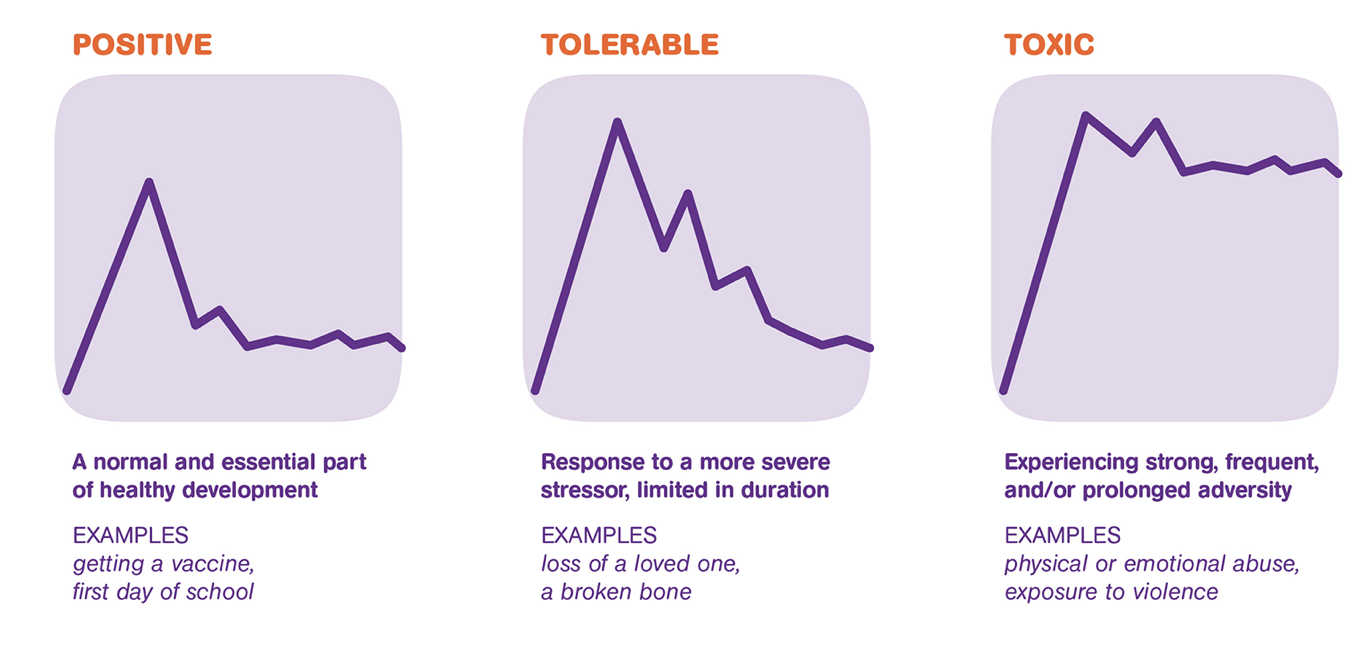 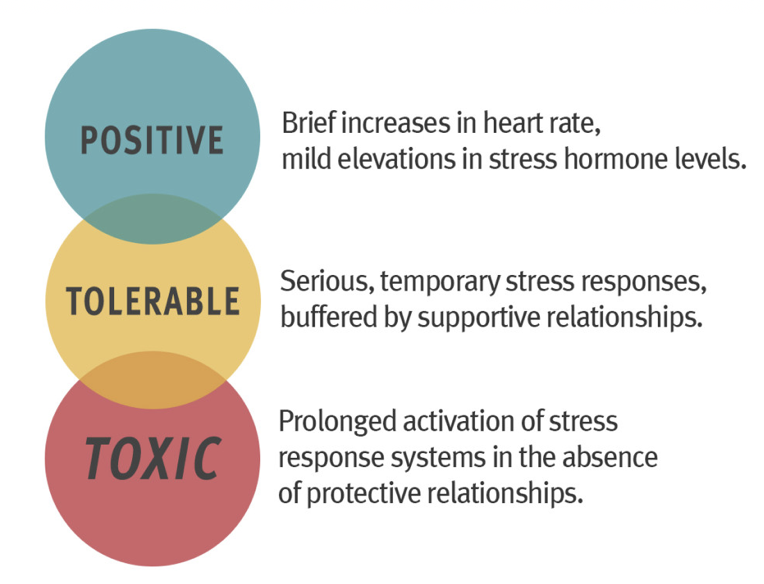 [Speaker Notes: Nayla

Stress can categorized as:
Positive: promoting growth
Tolerable: not helpful, but not damaging
Toxic: overwhelming a child’s coping mechanisms and leading to long term impairment

In absence of protective relationships.. Supportive relationships can make the difference.

http://developingchild.Harvard.edu]
Role of primary care
Supportive relationship over time.
A safe place: 
Patient centered medical home. 
Targeting modifiable/preventable ACES. 
Leveraging resilience factors.
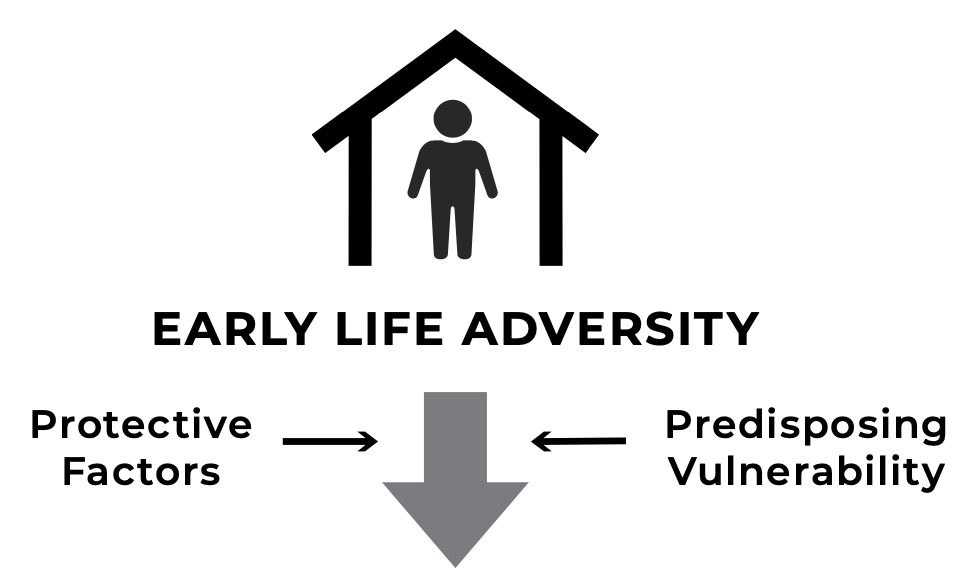 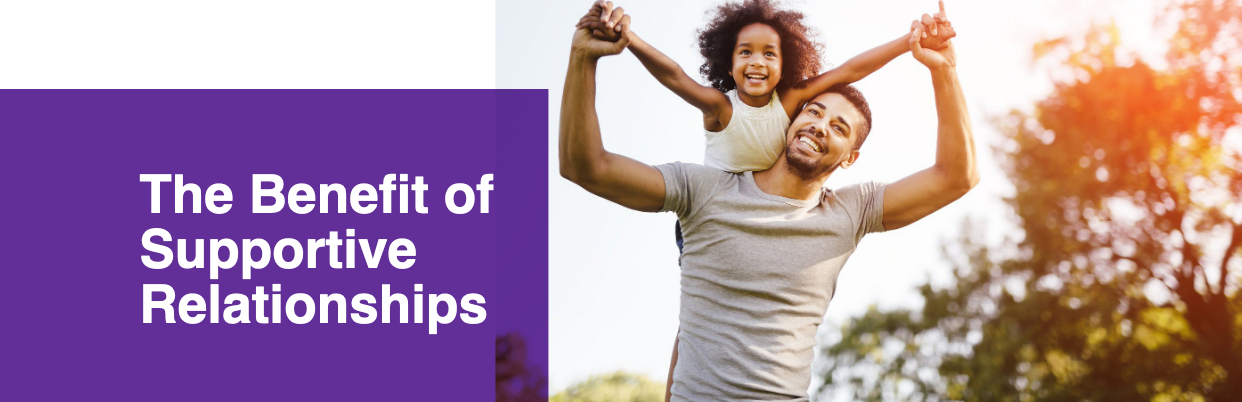 [Speaker Notes: Nayla
You can make a difference.]
Trauma informed care (TIC): Framework
Understanding the prevalence of trauma & adversity & its impacts.
Recognizing the effects of trauma & adversity on health  and behavior.
Training leadership, providers, and staff on responding with TIC best practices.
Integrating knowledge about trauma into policies, procedures, practices.
Resisting re-traumatization by approaching patients with non judgmental support.
[Speaker Notes: Nayla]
Adverse childhood experiences
Community Violence
Bullying
Disasters
Medical trauma
Refugee trauma  
Terrorism
Traumatic Grief
Historic & Racial trauma
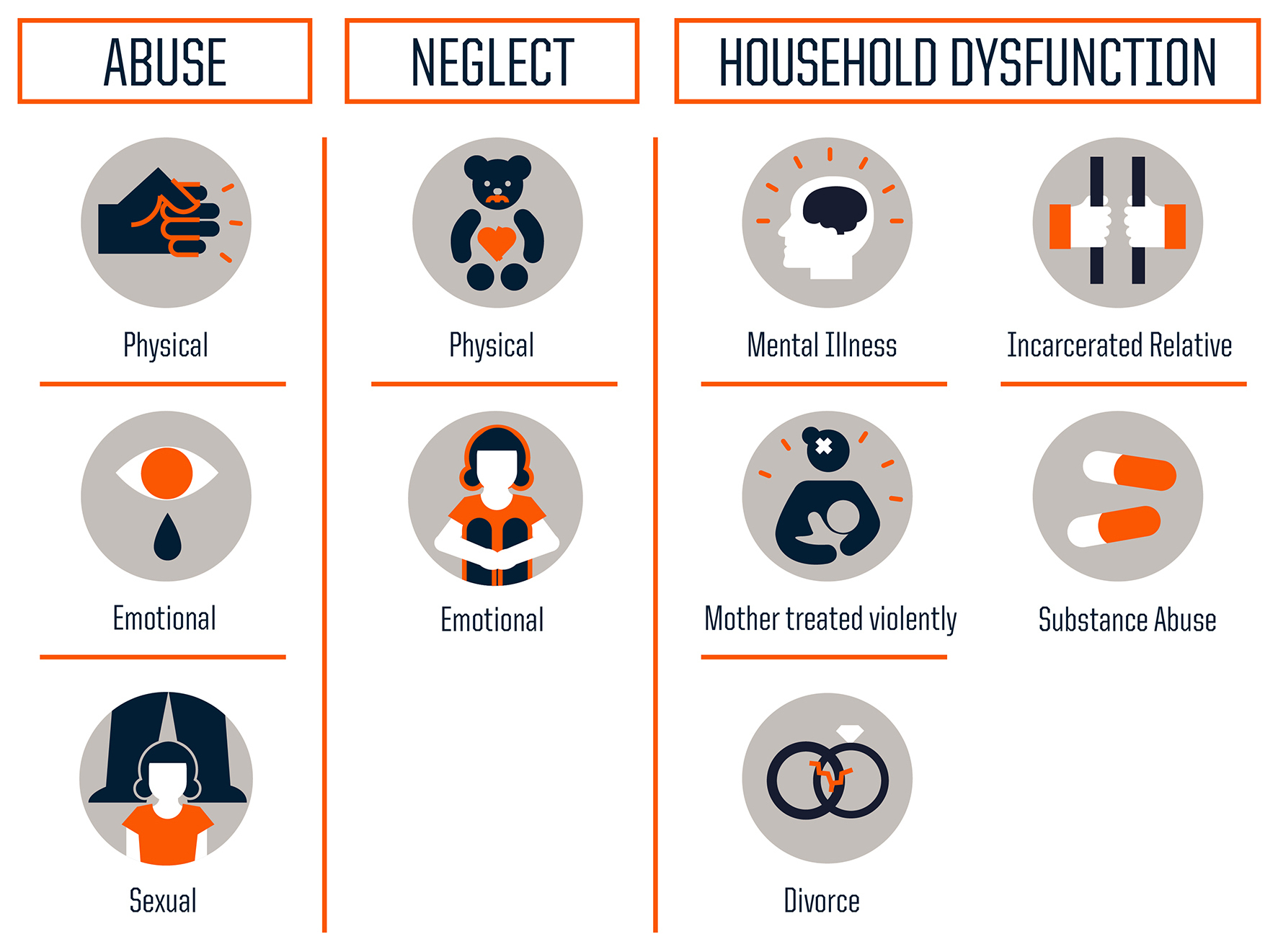 Childhood adversity common pre pandemic
[Speaker Notes: Nayla

We will focus on whats known about the effects of ttrauma andWe also know that childhood adveersitty is common pre pnadmeic. Oon the left here are thee typese of abusee, neglect and hoouseehold dysfunction which areee known as the aces – adveersee childhood expeerienees, studied retroospectiveeley in a largeee sample of middle class americans in the 90s by Kaiser permanenteee. The results showed us howo common childhood adversity is and the risks it is associated with, psychiatrically and medically. We now know that trauma ooutsidee of the home can also impact young ppl, trauma such as community violence, bullying or the trauma tha tmany have experienced as a result of covid, such as medical trauma ro traumatic grief. For underrepresented minorities, this mayb eompounded by hihstoric trauma, trauma that is transmitted socially and genetticaly across generations and racial trauma of everyday life.


Extended ACES – adversity outside of homes and embedded in low-resource communities affects communities of color disproportionately.  

Trauma + loss. Experience matters. 

Up to  80% children experience at least one traumatic experience in childhood; minority  children are disproportionately impacted by trauma and continue to have high rates of contact with the health care system.

In times of pandemic, ptsd/trauma related sx being seen for kids and adults alike

Historical – impacts entire communities, cumulative and transmitted across generations
Mechanisms include social as well as biologic transmission
Ex. African American communities and legacy of slavery, displacement of Native Americans and boarding schools


Racial -   trauma due to witnessing or experiencing racism, discrimination or structural prejudice
Increased vigilance, suspicion, sensitivity to threat, sense of foreshortened future
Potential maladaptive response to stress, particularly for youth  in  low-income communities with increased risk for community violence  and victimization]
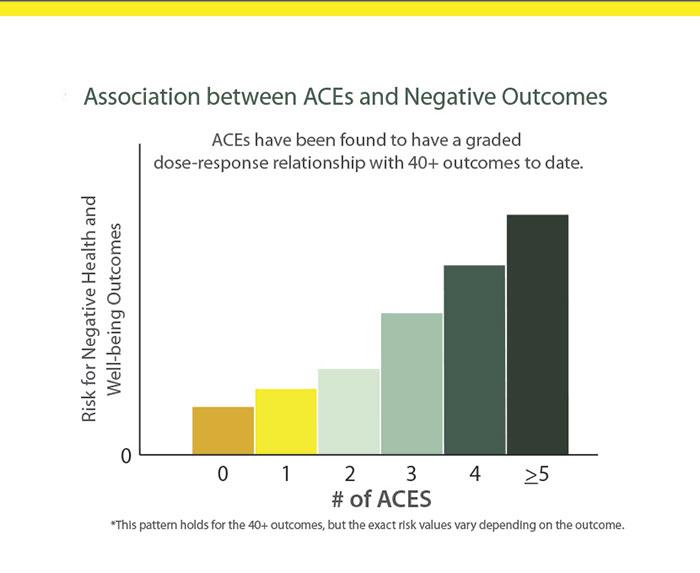 Known risk between adversity and wellbeing
[Speaker Notes: Nayla

https://vetoviolence.cdc.gov/apps/phl/resource_center_infographic.html

Adult Alcoholism/Liver Disease
Chronic Depression/Suicide Attempts
Perpetrating Domestic Violence/Being raped
Difficulty Parenting

As the number of ACEs increases so does the risk for the following:
Myocardial infarction
Asthma
Mental distress
Depression
Smoking
Disability
Reported income
Unemployment
Lowered educational attainment
Coronary heart disease
Stroke
Diabetes]
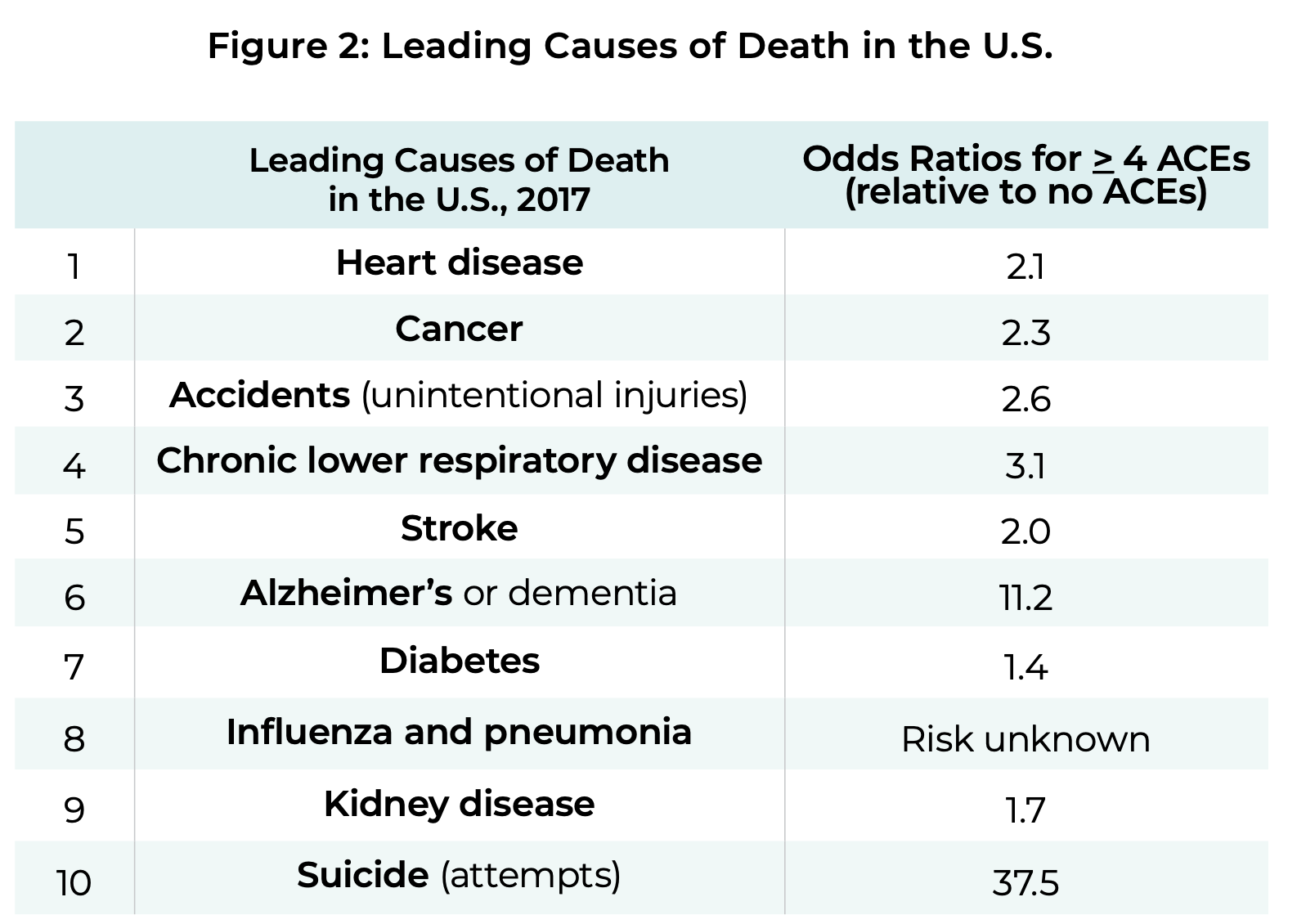 [Speaker Notes: nayla

The long term effects of trauma and aces are remarkable.

https://www.cdc.gov/violenceprevention/aces/about.html]
Who goes on to experience trauma sequelae?
All Kids who experience childhood trauma develop PTSD.
True.
False.
[Speaker Notes: Mike

:  All Kids who experience Childhood trauma develop PTSD- True or False.
Answer: false!]
Who goes on to experience trauma sequelae?
All Kids who experience childhood trauma develop PTSD.
True.
False.
[Speaker Notes: Mike

:  All Kids who experience Childhood trauma develop PTSD- True or False.
Answer: false!]
Exposure doesn’t equal trauma disorder
Keep in mind the three e’s of trauma:
Exposure
Experience
Effects
Not everyone with a trauma history needs extensive trauma therapy.
Careful assessment Is helpful.
[Speaker Notes: Mike]
Post Traumatic Stress Disorder
Traumatic event (Criterion A) + 4 clusters + impairment x one month
Clusters:
B: Intrusive symptoms
For kids – repetitive play with trauma themes
Frightening dreams without recognizable content
Trauma reenactments during play
C: Persistence avoidance
D: Negative changes in cognition and mood
E: Hyperarousal and reactivity changes
[Speaker Notes: Mike

Exposure to actual or threatened death, serious injury, or sexual violence in one (or more) of the following ways:
Directly experiencing the traumatic event(s).
Witnessing, in person, the event(s) as it occurred to others.
Learning that the traumatic event(s) occurred to a close family member or close friend. In cases of actual or threatened death of a family member or friend, the event(s) must have been violent or accidental.
Experiencing repeated or extreme exposure to aversive details of the traumatic event(s) (e.g., first responders collecting human remains; police officers repeatedly exposed to details of child abuse). Note: Criterion A4 does not apply to exposure through electronic media, television, movies, or pictures, unless this exposure is work related.

Tightening of the A1 Criterion
Eliminating the A2 Criterion (fear, horror, helplessness)
4 (rather than 3) Symptom Clusters 
Special Criteria for Preschool Children (children 6 and younger)
Addition of a Dissociative Subtype]
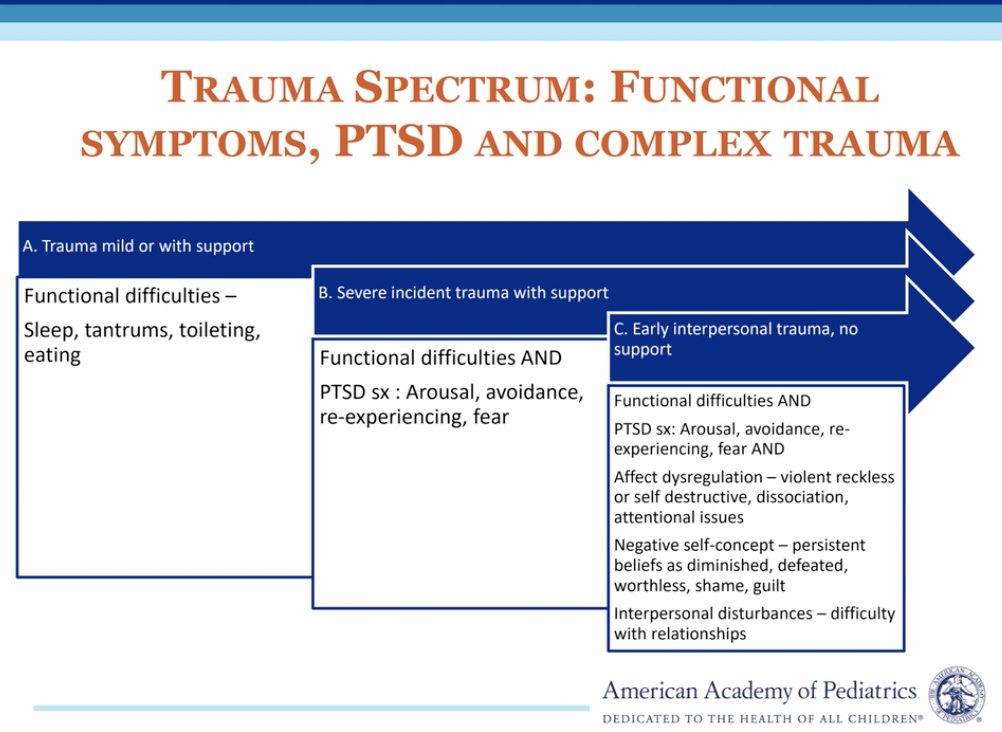 [Speaker Notes: Mike

Pediatricians and  pcp care for many children at riskf or traumatic s tress  
Type I
A single, unexpected event
Examples: one time assault, natural disaster, car  accident, or witnessing a horrible event.
May lead to “typical”DSM PTSD or depression. 

Type II 
Chronic, repetitive events, which become an expected part of life.
Examples: chronic physical or sexual abuse, living in a severely chaotic/unpredictable environment.
Clinical sequela more complicated, may lead to “atypical” PTSD or personality disorders.

(Lenore Terr)

Dyadic model – so much of complex aces and traumas are relational and multigenerational. PCP observational skills – transform observation into clinical description. What did you see? What did  it feel like in the room? Foundations of attachment and attachment relationships.]
Most Kids who experience Trauma are resilient:
True
False
[Speaker Notes: Nayla

POLLL!!

Most Kids who experience Trauma are resilient- True or False
Answer: true!]
Most Kids who experience Trauma are resilient:
True
False
[Speaker Notes: Nayla

POLLL!!

Most Kids who experience Trauma are resilient- True or False
Answer: true!]
PTSD patterns over time: Fortunately, most improve with support
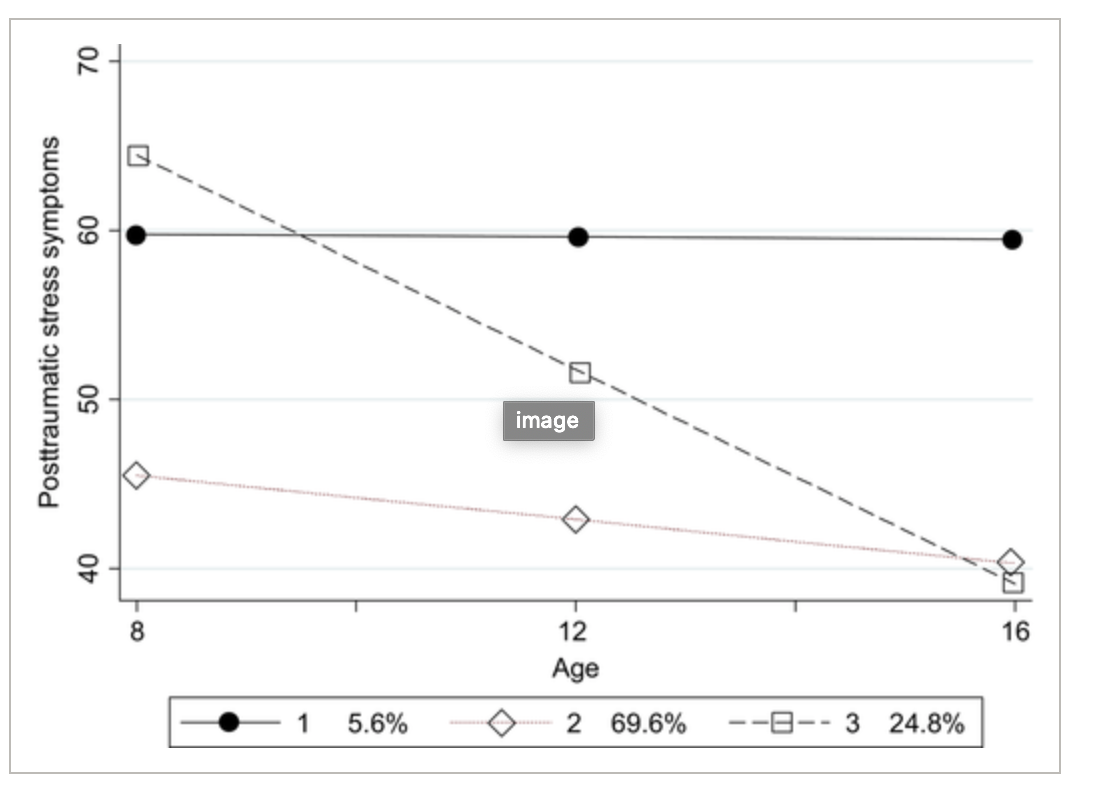 3 patterns of symptoms:
70 % Resilient
25 % Clinical-Improving 
5 %  Borderline-Stable
From longitudinal Study of Child Abuse & Neglect
N = 1,178 at-risk children 
Multiple evals between 4-18 years of age.
	(Miller-Graff & Howell, 2017).
Borderline‐Stable
Clinical‐Improving
Resilient
[Speaker Notes: nayla

N = 1,178 at-risk children living in High-Risk environments
Child Protective Services (CPS)

Clinical-Improving group differs from Resilient
       1.  More likely to have CPS reports of
            physical abuse 
       2. More likely witness violence at home and
           community 
       3. Less likely to report homes were safe
       4. More likely to report anger


Van der kolk  2003:
Because infants and toddlers who have been traumatized multiple times often experience developmental delays across a broad spectrum, including cognitive, language, motor, and socialization skills [36], they tend to display complex disturbances with various, often fluctuating, presentations. They generally meet numerous clinical diagnoses. In one study of 364 abused children in the United States [35], 58% met criteria for separation anxiety/overanxious disorder, 36% for phobic disorder, 35% for PTSD, 22% for attention deficit hyperactivity disorder, and 22% for oppositional defiant disorder. In prospective study by Putnam [37] of a group of sexually abused girls, anxiety, oppositional disorder, and phobia were clustered in one group, whereas depression, suicidality, PTSD, attention deficit hyperactivity disorder, and conduct disorder represented another cluster [37]. The spectrum of biologic, emotional, and cognitive abnormalities is ex- pressed in a multitude of psychological, somatic, and behavioral problems that range from learning disabilities to aggression against self and others [38–42]. ~~~

Remnants of trauma makes these youth vulnerable to subsequent trauma.
Traumatic remnants.]
Establish  physical and emotional safety of patients and staff.
Build trust  between providers and patients.
Recognize the signs and symptoms of trauma exposure on physical and mental health.
Trauma informed care: Principles
Promote patient-centered,  evidence-based care.
Ensure collaboration by bringing patients into process of goal-setting, treatment-planning.
Provide  culturally sensitive care.
[Speaker Notes: Nayla

The principles!

Patient-centered
How to make time and space for mom and Dan, together and separate?

Team-based approach
Who screens? Which screens? 
Who follows up if positive? 
What do you need to assess and treat this family? 

Collaboration 
Take time for introductions, getting to know values, goal setting.

Build trust & recognize sx of trauma
Balancing safety screening with building resiliency]
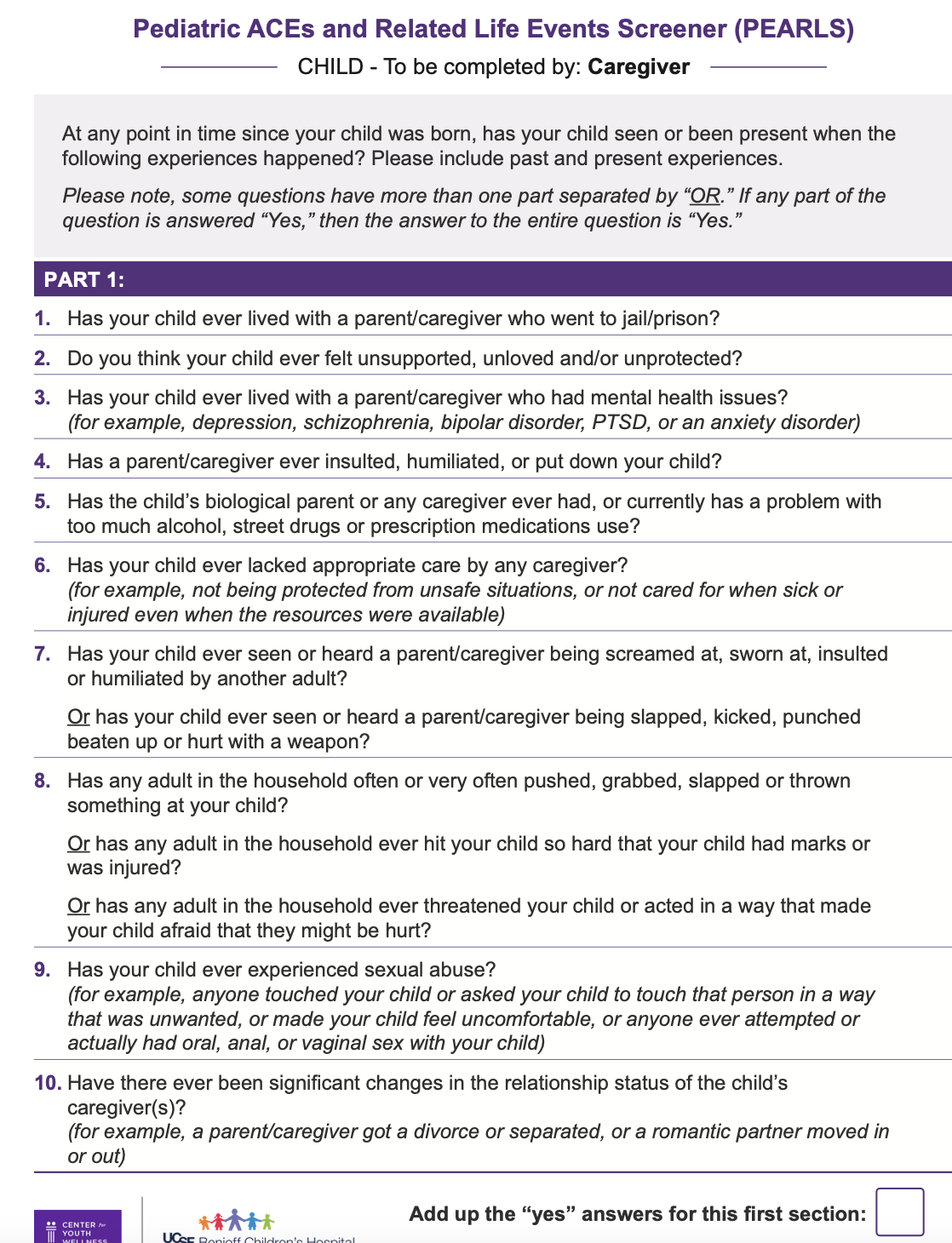 Universal Screening tools
ACES/PEARLS& BCES 
parents
youth
SEEK for 0-5 youth
[Speaker Notes: nayla
https://intermountainhealthcare.org/ckr-ext/Dcmnt?ncid=529796906]
Open ended trauma inquiry
“Has anything bad or scary happened to you or your child since I last saw you?”
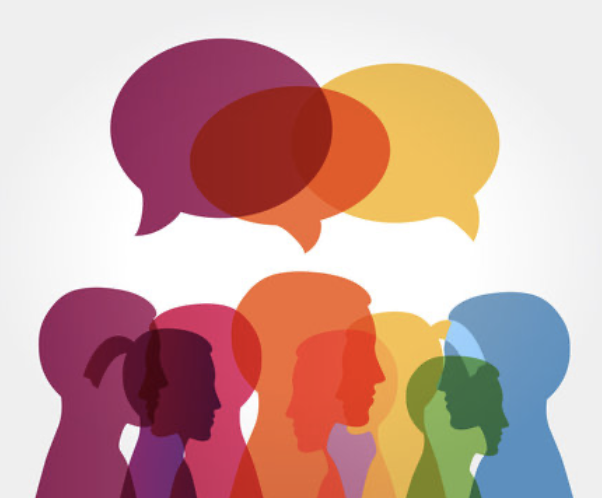 “Stressful and scary events sometimes happen. Has  there  been a time where you felt really scared for your  safety or someone else’s at home or in the community?”
[Speaker Notes: Nayla

Avoidance of discussing trauma is typically 	rooted in one or more of the following:
The belief that bringing it up will cause painful 	recollection or worsening of symptoms.
One’s own avoidance of painful discussions.
Fear of tainting the child’s description of the 	trauma (e.g. upcoming court testimony.)


Solutions:
Listen more than talk.
Be careful not to ask leading questions.
Be clear as to your role: e.g. Clinical vs. Forensic]
Resilience inquiry
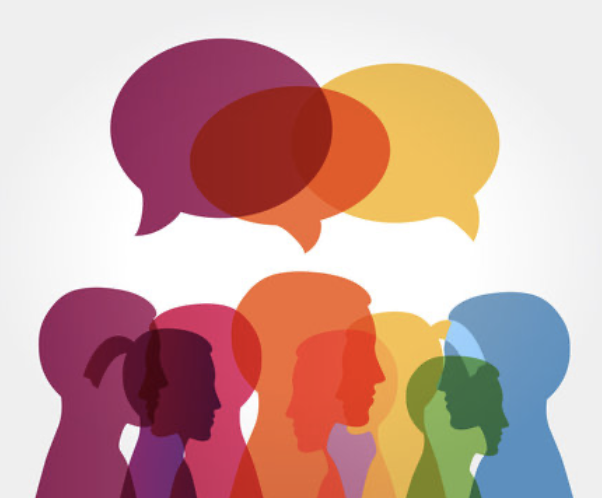 Tell me a little bit about yourself:
 What are some things you are really proud of? 
What are your parents really proud of?
If something difficult were to happen, who would be available to help you? 
If something good were to happen, who would be cheering for you?
All of us have somethings from our childhood that are so wonderful. All of us have things that we hope to protect our children because they were hard. What do you want your children to get from you and what would you want to protect them from?
[Speaker Notes: Nayla

Avoidance of discussing trauma is typically 	rooted in one or more of the following:
The belief that bringing it up will cause painful 	recollection or worsening of symptoms.
One’s own avoidance of painful discussions.
Fear of tainting the child’s description of the 	trauma (e.g. upcoming court testimony.)


Solutions:
Listen more than talk.
Be careful not to ask leading questions.
Be clear as to your role: e.g. Clinical vs. Forensic]
Rating scales for PTSD
Child and Adolescent Trauma Screen (CATS)
Self report, children 7-17
Caregiver report 3-17
Score >12 suggests need to refer and possibly treat
Child PTSD Symptom Scale (CPSS)
Self report, 8-18
Score >15 suggests  PTSD highly  likely.
[Speaker Notes: Mike– how a rating scale eventually helped her feel ready to share.]
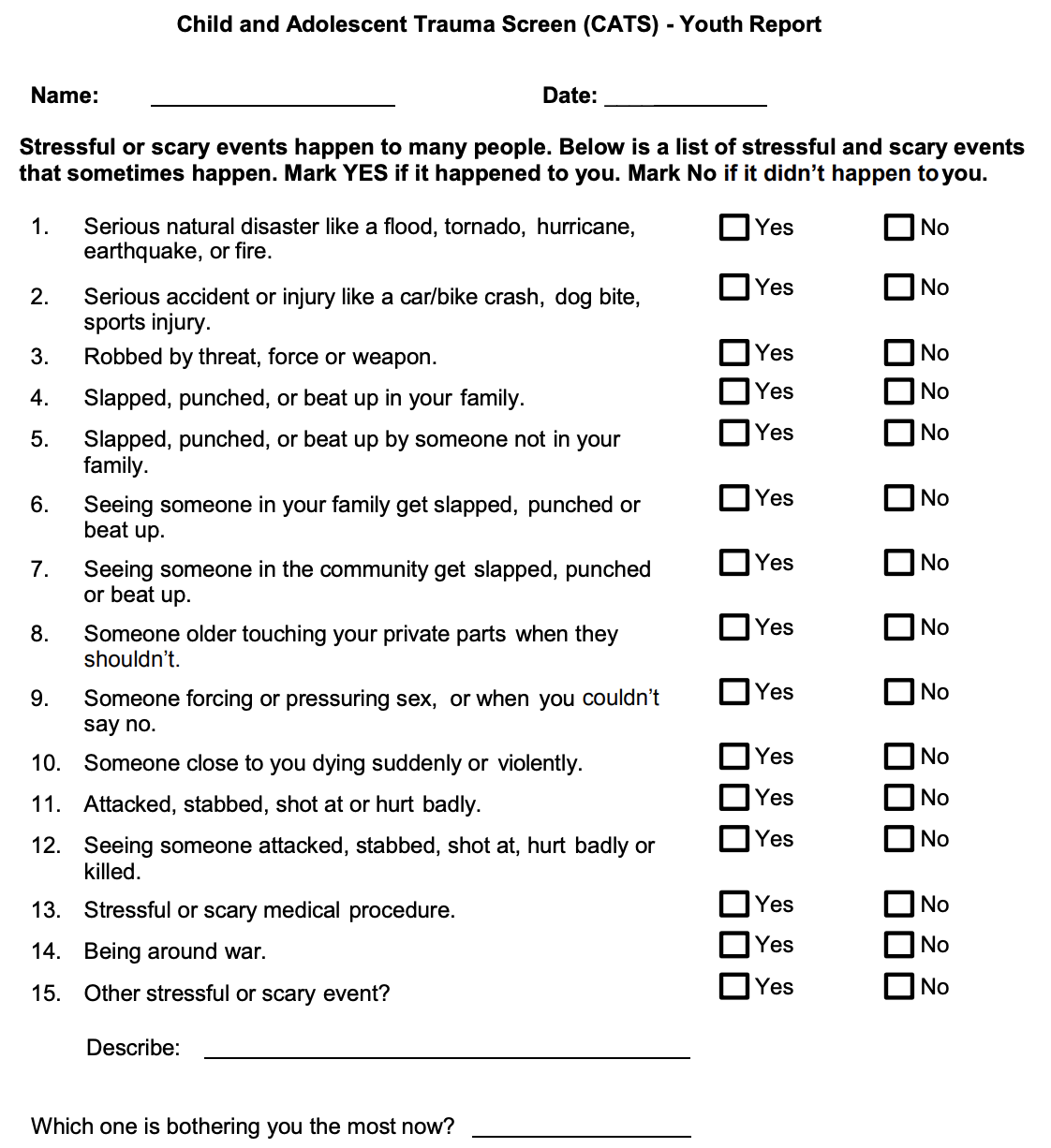 [Speaker Notes: Mike]
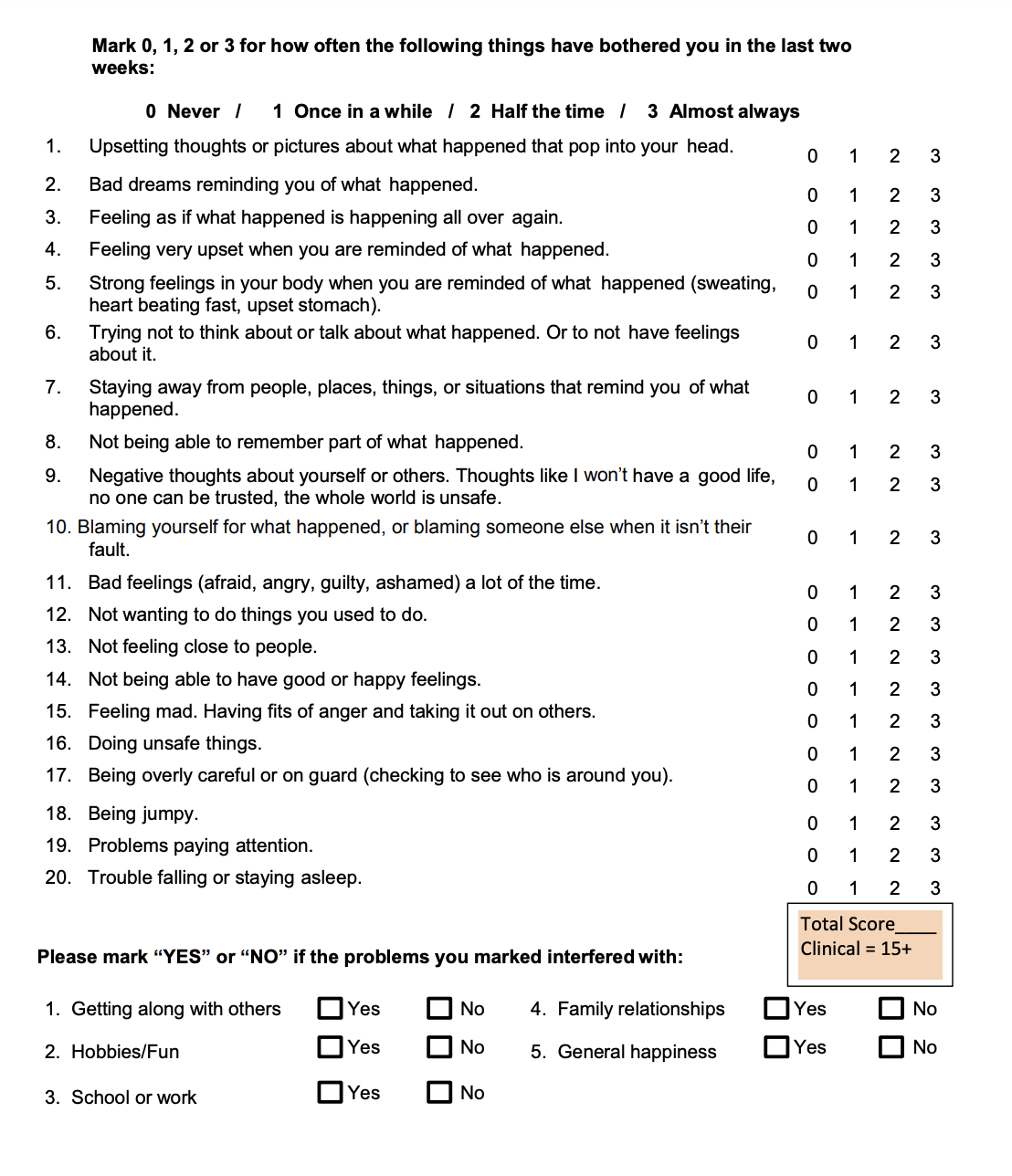 [Speaker Notes: Mike]
Evidence-based tx
PTSD & Complex trauma
Complex trauma
ARC: Attachment, regulation, competency
ITCT: Integrative treatment of  complex trauma
PTSD
Trauma focused CBT (ages 3+)
Child and family traumatic stress intervention
EMDR
At-risk youth
Multiple ACES/At-risk youth
Parent-child interactive therapy 
Child parent psychotherapy to help child & parent attune
[Speaker Notes: Mike

PCIT or CPP attunement thnx – to help child and parent attune. 
Tf-cbt for trauma and ptsd – 
Complex trauma – arc; itct-c, itct-a

Primary and secondary preventin
Brazelton touch points]
PTSD Essential TX components
Direct exploration of trauma – building narrative, exposure
Stress management techniques
Exploration and correction of inaccurate attributions regarding trauma (cognitive reprocessing)
Parental inclusion if possible, to help understand and validate trauma narrative
[Speaker Notes: Mike

Involves encouraging a child, through relaxation and desensitization procedures, to describe the event with diminished hyperarousal and negative affective states (“reprocessing.”)

Many experts believe this to be the most critical component of PTSD treatment.

Example: With Ron, help him tell his story of what happened when his father went to jail and  use coping  skills when he notices anxiety or other strong emotions. 

Stress management techniques
Sense of control over thoughts and feelings
Relieve acute distress when sx occur

Techniques:
	Mindfulness exercise
	Progressive muscle relaxation
	Thought stopping
	Positive imagery 
	Deep breathing
 
Examples: 
Square breathing
5-4-3-2-1
Holding Ice  or putting cold washcloth over temples


Rumination vs reprocessing
Reprocessing (Good)
Thinking of an experience in a new way, or having new feelings when remembering.
What happens in good psychotherapy.
Data suggesting biologic changes occur.

Repeating the same story or experience again and again in exactly the same way.
NOT associated with any sort of improvement 	and may make some feel worse.

🡪 Re-traumatizing]
PTSD Tx Components in Primary care
Understanding a person’s reaction to the trauma, without necessarily going into the trauma itself.
Stress management techniques
Planting psychoeducation seeds.
Meeting families where they are in regards to acknowledgement.
[Speaker Notes: Mike]
Brief interventions
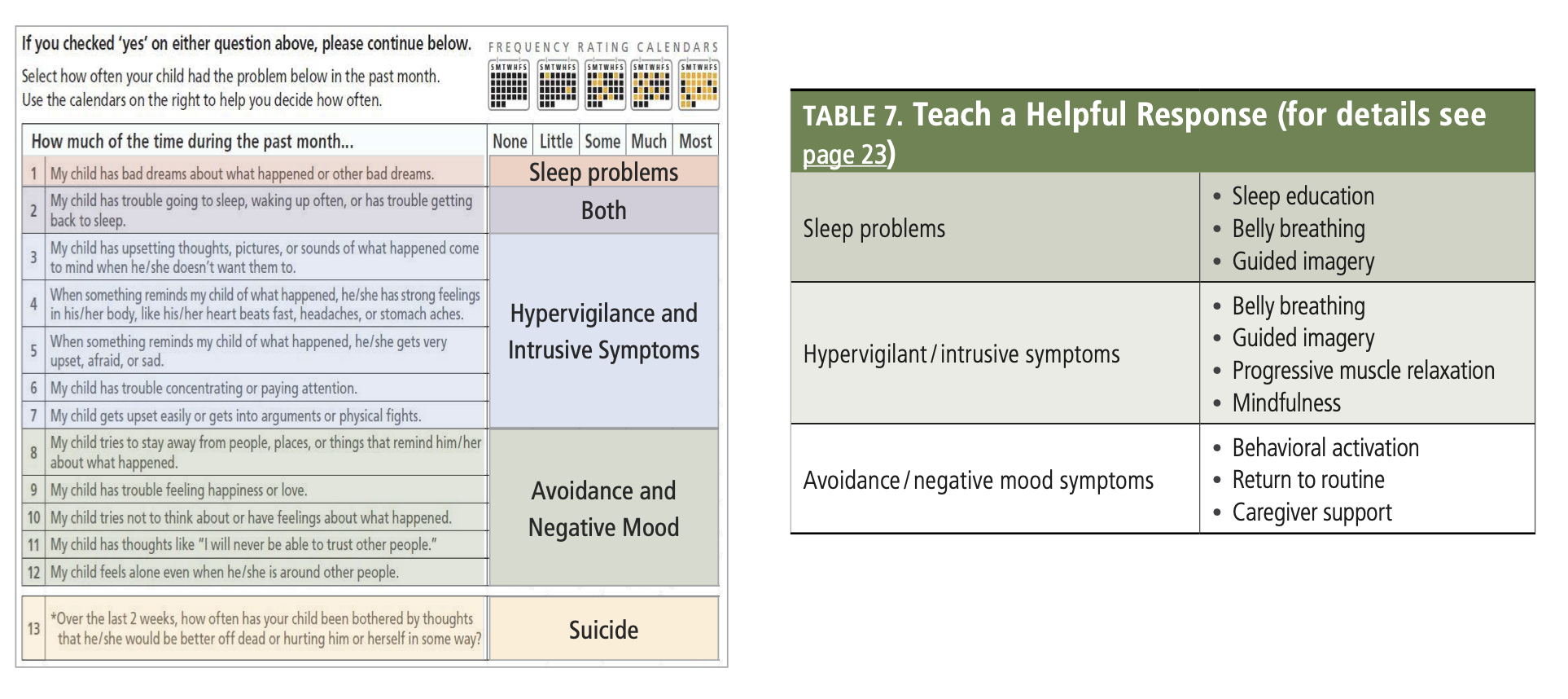 [Speaker Notes: Mike]
Core PTSD sx
Psychopharmacology
Hyperarousal & nightmares- alpha agonistst
Adjunctive - NOT one of the established elements of treatment
Theories; some reports of med efficacy; no randomized trials.
Medications used to treat prominent symptoms or co-morbid psychiatric conditions.
[Speaker Notes: Mike]
Take aways
Trauma is ubiquitous & most youth are resilient.
Most severe trauma sequalae occurs in the absence of protective relationships.
You can have an important role in promoting resilience in a child & family's life.
What changes are needed  to embody and integrate TIC into your practice?
[Speaker Notes: Mike]
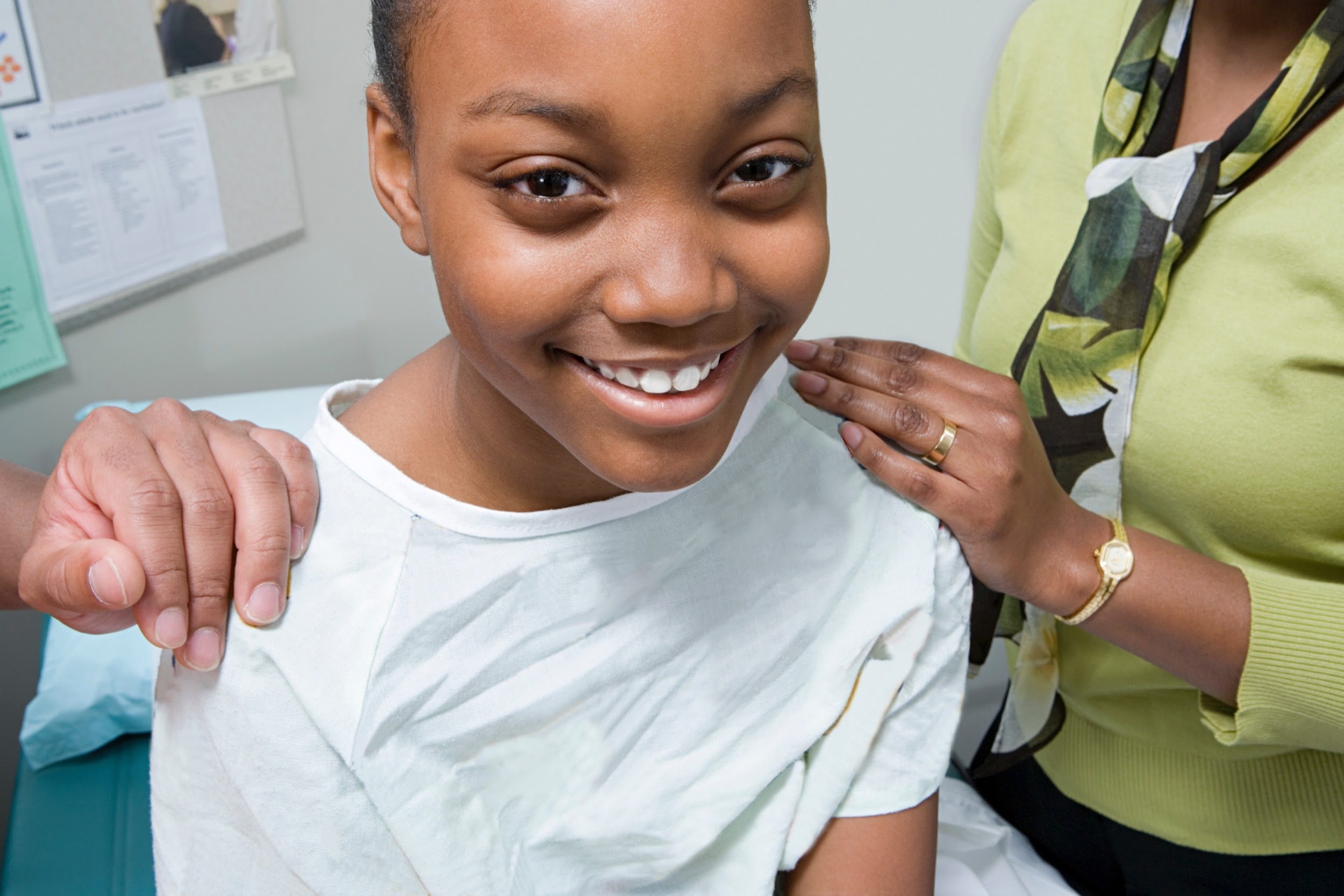 Thank You
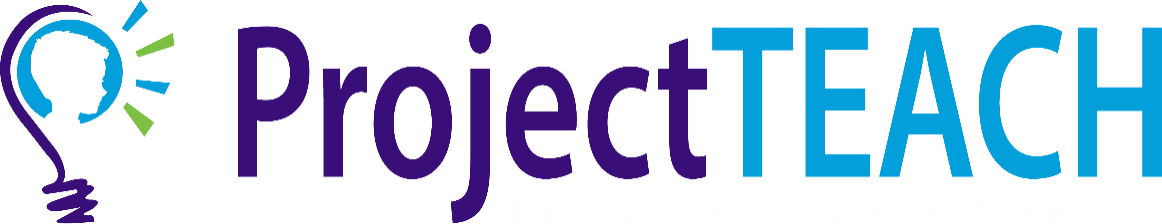